Träningslära
Kondition/Styrka
Skador
Återhämtning
Kondition
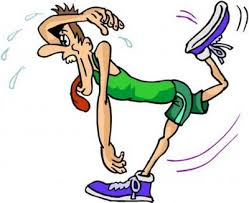 Musklerna/kroppen
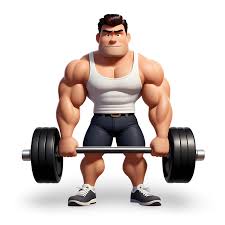 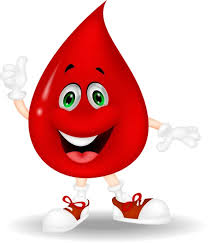 Musklerna/kroppen
Styrketräning
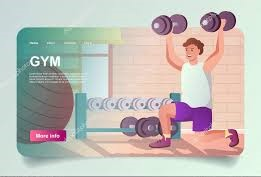 Varför ska man styrketräna
Musklerna stärks 
Skelettet stärks
Bättre blodcirkulation
Bättre koordination (Alltså bättre samarbete muskler – nerver)
Skador/Skaderisk
Vad är en skada?
 skada
 Symtom
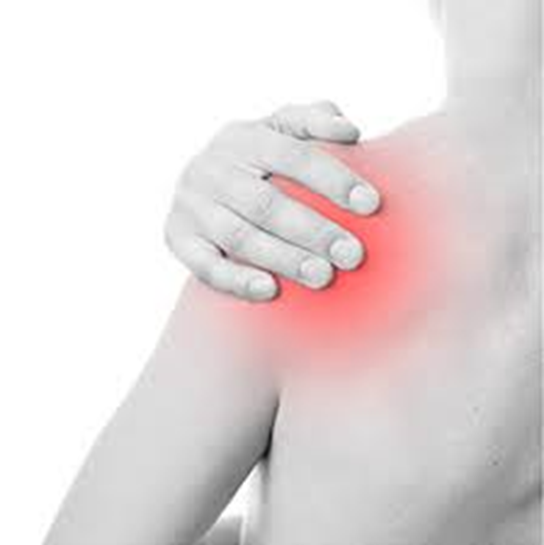 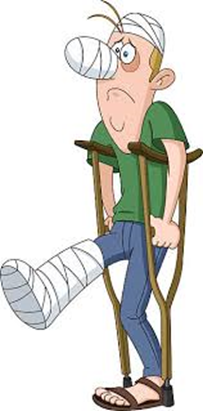 Två typer av skada
Akuta skador
Exempelvis:
Stukning
Muskelbristning
Benbrott
Uppstår vid:
Trampa snett
Vridning 
Krock
Överbelastningsskador
Exempelvis:
Benhinneinflamation
Musarm
Schlatter
Uppstår vid: 
Fel teknik, man står fel går fel eller sitter fel
Riskfaktorer
Hitta riskfaktorerna
Träna utan uppvärmning
För hård belastning (man tar i mer än kroppen klarar av)
Felaktig teknik
Återgång till träning innan skadan läkt tillräckligt
Dålig eller felaktig träningsutrustning
Dåligt underlag
Upprepad enformig träning som belastar kroppen fel
Att Förebygga skador
Att förebygga = Att förhindra att de uppstår
   Olika sätt att förebygga riskerna:
Uppvärmning
Rätt utrustning
Rätt teknik
Ha koll på omgivningen
Återhämtning